CHÀO MỪNG CÁC THẦY CÔ GIÁO TRONG TỔ KHTN VỀ DỰ GIỜ LỚP 9A!
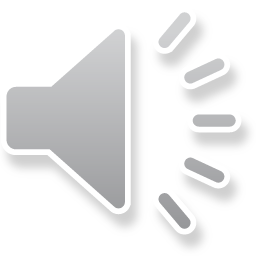 KHỞI ĐỘNG
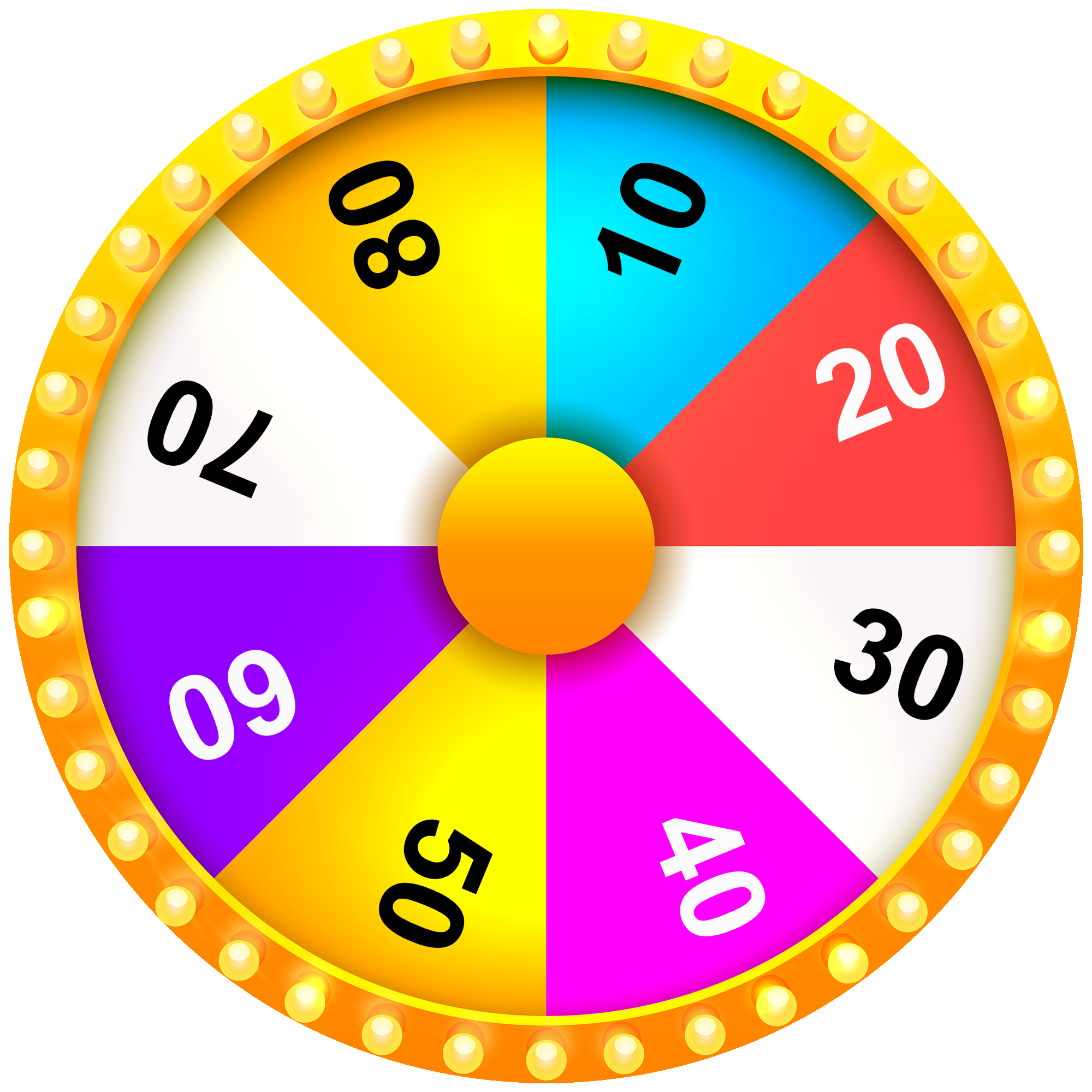 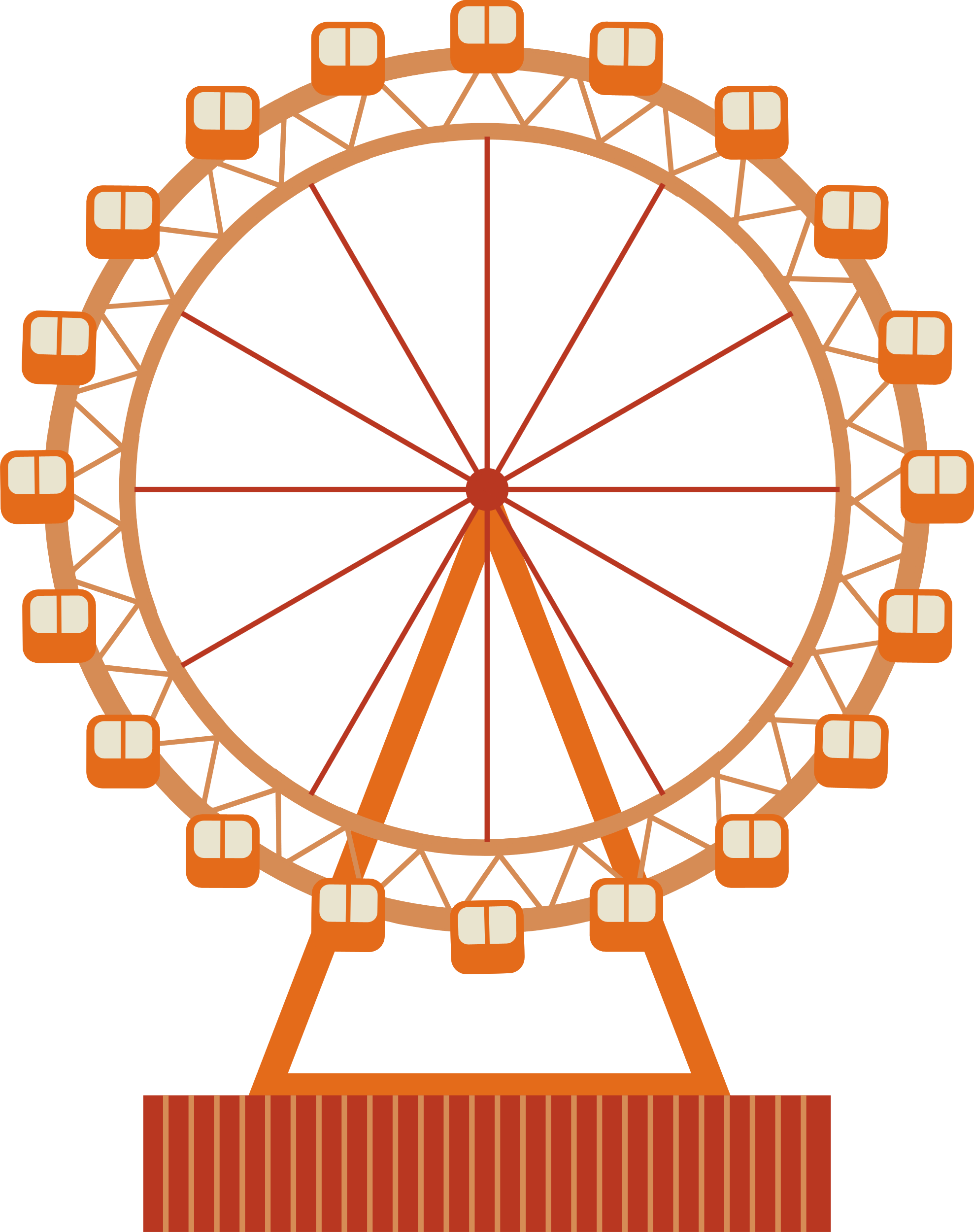 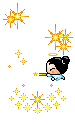 VÒNG QUAY 
MAY MẮN
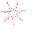 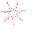 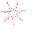 1
2
3
4
5
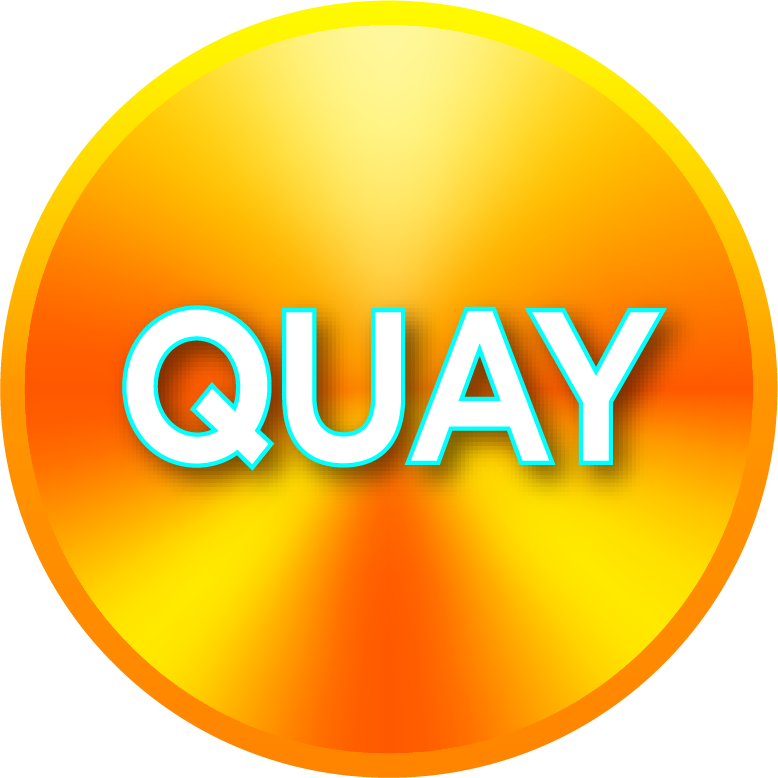 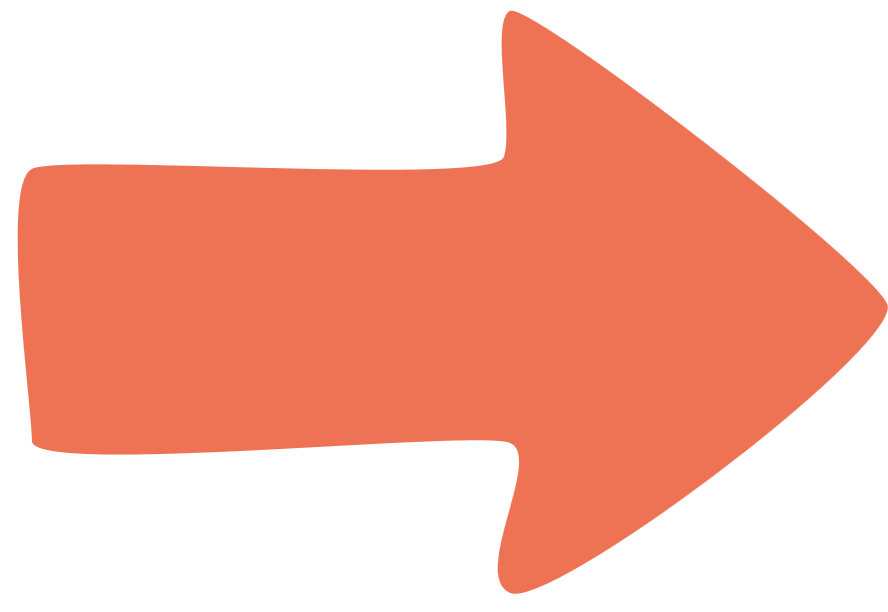 [Speaker Notes: Bấm "Quay" để quay bánh xe, bấm vào tâm vòng quay để dừng quay. Sau khi trả lời hết câu hỏi, bấm mũi tên góc trái màn hình để đến slide Luyện tập]
Câu 1: Nghiệm của phương trình (3x + 6)(2 + x) = 0 là
C. x = -2
A.  x = 2 hoặc x = -2
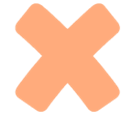 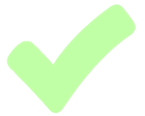 B. x = 2
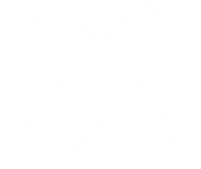 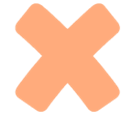 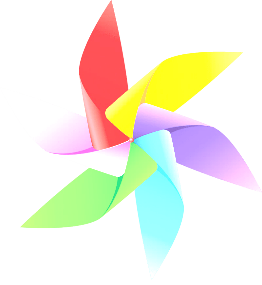 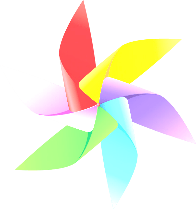 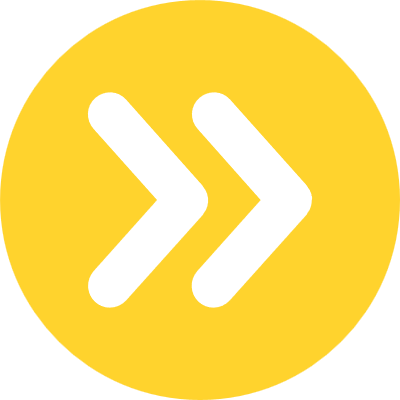 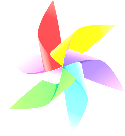 [Speaker Notes: Sau khi hiển thị đáp án, bấm nút tròn màu vàng để quay trở lại bánh xe, mở tiếp các câu hỏi.]
Câu 2: Điều kiện xác định của phương trình                                    là
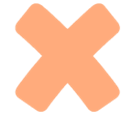 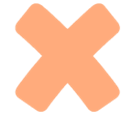 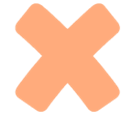 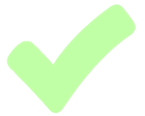 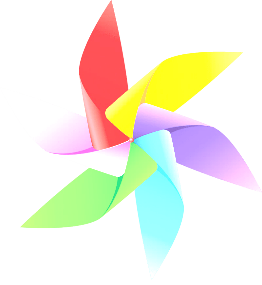 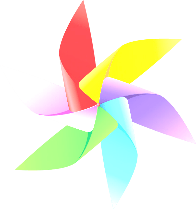 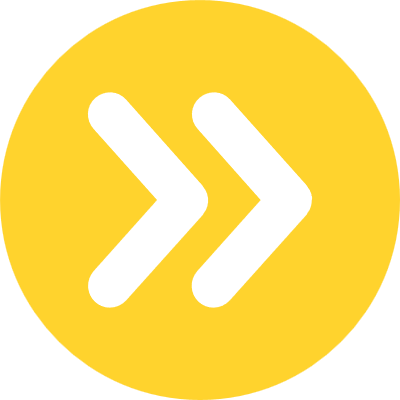 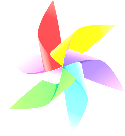 [Speaker Notes: Sau khi hiển thị đáp án, bấm nút tròn màu vàng để quay trở lại bánh xe, mở tiếp các câu hỏi.]
Câu 3: Phương trình x(x – 1) = 2(x - 1) có nghiệm là:
A. x = -1 hoặc x = 2
C. x = 0 hoặc x = 1
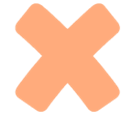 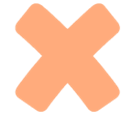 D. x = 1 hoặc x = 2
B. x = 1 hoặc x = -2
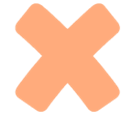 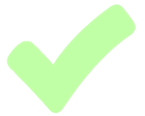 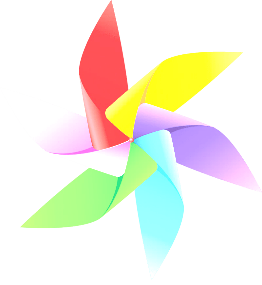 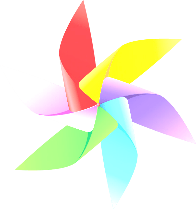 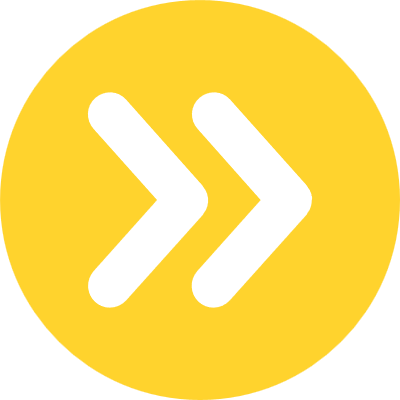 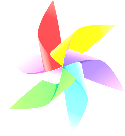 [Speaker Notes: Sau khi hiển thị đáp án, bấm nút tròn màu vàng để quay trở lại bánh xe, mở tiếp các câu hỏi.]
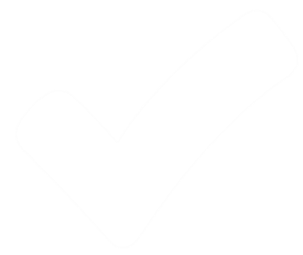 A.  x = 0 hoặc x = -1
C. x = 0 hoặc x = 1
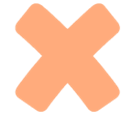 B. x = 1 hoặc x = -1
D. x = -1
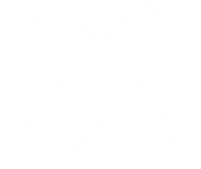 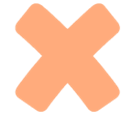 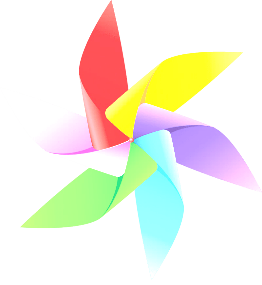 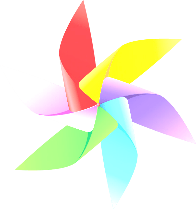 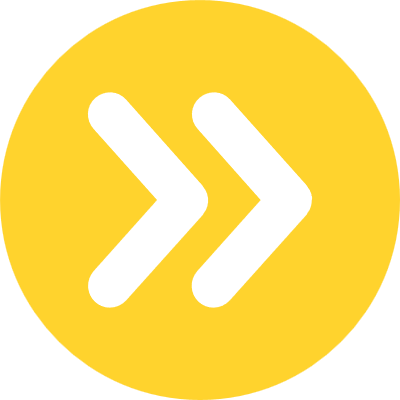 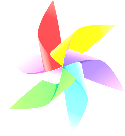 [Speaker Notes: Sau khi hiển thị đáp án, bấm nút tròn màu vàng để quay trở lại bánh xe, mở tiếp các câu hỏi.]
Câu 5. Thứ tự giải phương trình chứa ẩn ở mẫu là?
	1 - Giải phương trình vừa tìm được.
	2 – Kiểm tra ĐKXĐ và kết luận nghiệm
	3. Quy đồng và khử mẫu.
	4. Điều kiện xác định.
A.  3 – 1 – 4 - 2
C.  4 – 2 – 3 - 1
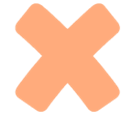 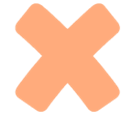 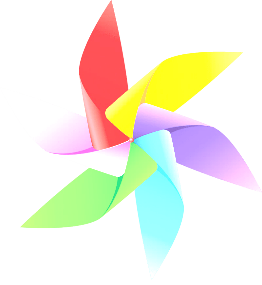 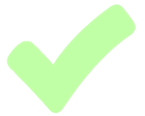 D.  4 – 3 – 2 - 1
B.  4 – 3 – 1 - 2
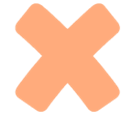 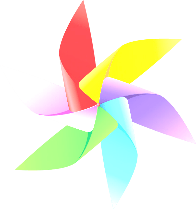 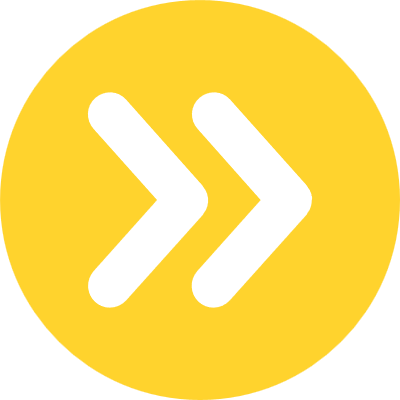 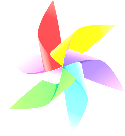 [Speaker Notes: Sau khi hiển thị đáp án, bấm nút tròn màu vàng để quay trở lại bánh xe, mở tiếp các câu hỏi.]
BÀI 4: PHƯƠNG TRÌNH QUY VỀ 

PHƯƠNG TRÌNH BẬC NHẤT MỘT ẨN
 
(Tiết 3)
CHƯƠNG II. PHƯƠNG TRÌNH VÀ BẤT PHƯƠNG TRÌNH BẬC NHẤT MỘT ẨN
DỰ ÁN HỌC TÂP Ở NHÀ:
I. 		Nhóm 1: Bài 2.4 –SBT
II. 		Nhóm 2: Bài 2.5 –SBT
III. 	Nhóm 3: Bài 2.4 –SGK
IV. 		Nhóm 4: Bài 2.5 –SGK
Dạng 1: giải phương trình.
Dạng 2: Bài toán thực tế.
LUYỆN TẬP - VẬN DỤNG
Dạng 1: Giải phương trình sau:
Bài 2.4b – SBT:


Bài 2.5a – SBT:
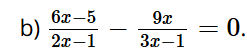 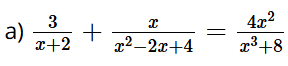 Bài 2.4b – SBT.    		Lời giải:
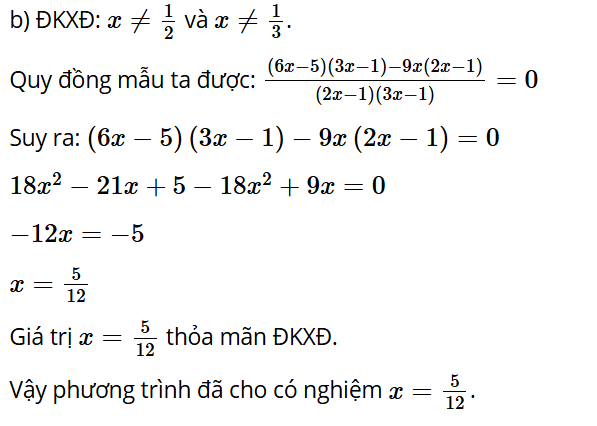 Bài 2.5a - SBT
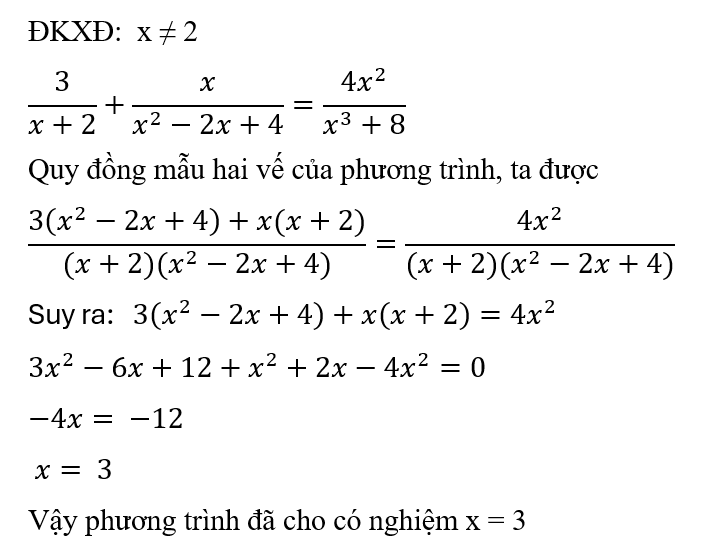 VẬN DỤNG
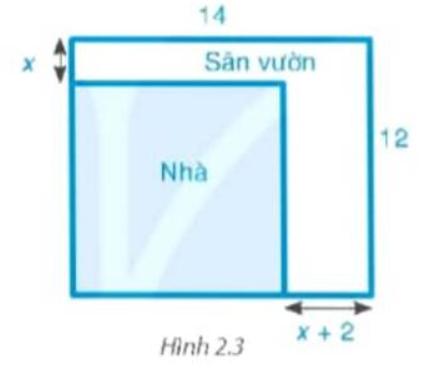 Bài 2.4 - SGK. Giải
Chiều dài của phần đất làm nhà là: 14 – (x + 2) = 12 – x (m). (ĐK: x < 12)
Chiều rộng của phần đất làm nhà là: 12 – x (m).
Diện tích đất làm nhà là: (12 – x)2 (m2).
Theo bài, diện tích đất làm nhà là 100 m2 nên ta có phương trình:
	(12 – x)2 = 100. (*)
	Giải phương trình (*):
	(12 – x)2 = 100
	(12 – x)2 – 102 = 0
	(12 – x – 10)(12 – x + 10) = 0
	(2 – x)(22 – x) = 0
	Suy ra 2 – x = 0 hoặc 22 – x = 0
	Do đó x = 2 hoặc x = 22.
	Ta thấy x = 2 thỏa mãn điều kiện x < 12.
	Vậy x = 2.
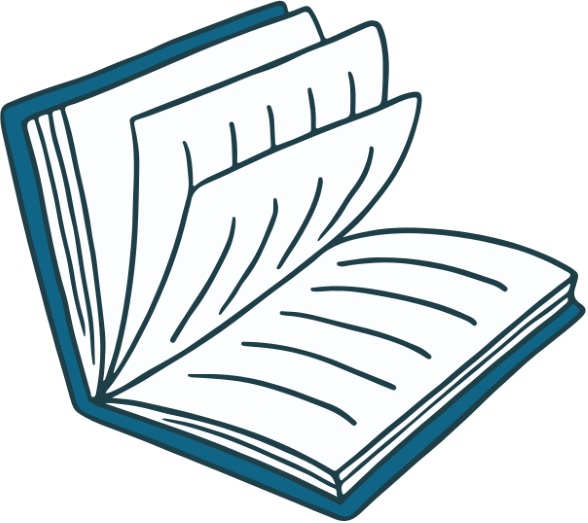 Bài 2.5 –SGK: Hai người cùng làm chung một công việc thì xong trong 8 giờ. Hai người cùng làm được 4 giờ thì người thứ nhất bị điều đi làm công việc khác. Người thứ hai tiếp tục làm việc trong 12 giờ nữa thì xong công việc. Gọi x là thời gian người thứ nhất làm một mình xong công việc (đơn vị tính là giờ, x > 0).
a) Hãy biểu thị theo x:
– Khối lượng công việc mà người thứ nhất làm được trong 1 giờ;
– Khối lượng công việc mà nguời thứ hai làm được trong 1 giờ.
b) Hãy lập phương trình theo x và giải phương trình đó.  Sau đó cho biết, nếu làm một mình thì mỗi người phải làm trong bao lâu mới xong công việc đó.
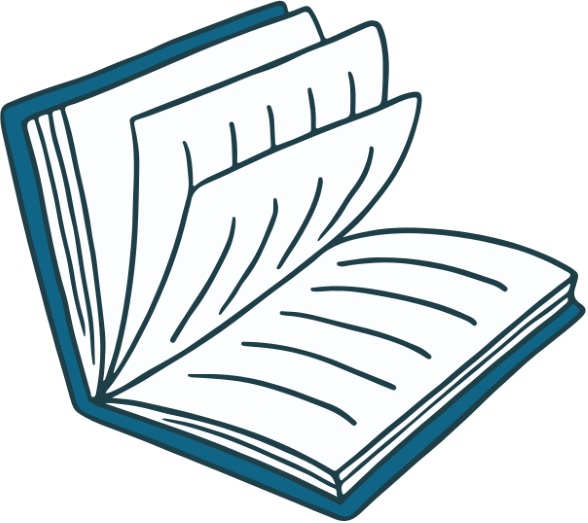 Lời giải:
Lời giải:
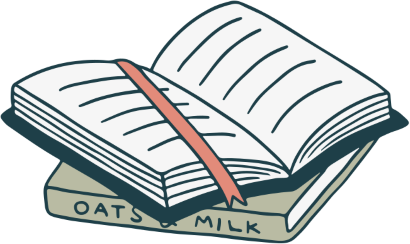 HƯỚNG DẪN VỀ NHÀ
Chuẩn bị bài 4:
“Bất phương trình”
Ôn tập kiến thức phương trình tích và phương trình chứa ẩn ở mẫu.
Hoàn thành bài tập còn lại trong SBT trang 42, 43.
HẸN GẶP LẠI CÁC EM 
TRONG TIẾT HỌC SAU!
Tài liệu được chia sẻ bởi Website VnTeach.Com
https://www.vnteach.com